ハンド&ボディクリーム5g
【提案書】
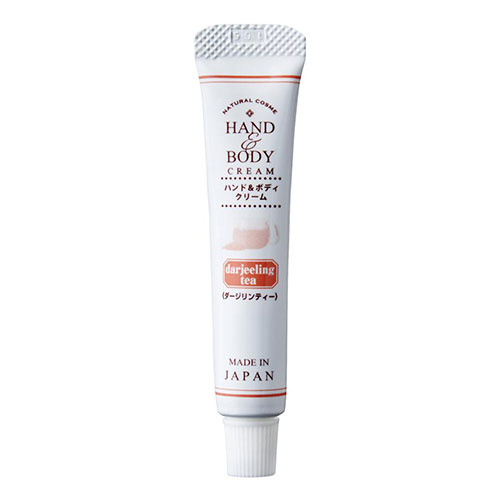 ダージリンティーの香りが上品な天然ナチュラルなハンド＆ボディクリームです。ベタつかずさらっとしているため使い勝手が良く、アルコール除菌後のケアにもおすすめのアイテムです。
特徴
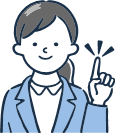 納期
納期スペース
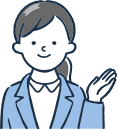 仕様
重量 ：6.5g
包装：ポリ袋入り
生産国：日本製
お見積りスペース
お見積